Data Transmission and Base-Station Placement for Optimizing Network Lifetime Esther M. Arkin  and Joseph S. B. MitchellStony Brook University Swaminathan Sankararaman, Javad TaheriAlon Efrat,  Srinivasan Ramasubramanian U of Arizona  Valentin Polishchuk U of Helsinki
Problem Formalization (1)
Given:  a set of sensors S={s1…sn}, and a basestation BS. Need to find a topology – a forwarding scheme (who sends data to whom) to prolong the time the first sensor die. 

Assumptions: 
Each sensor generates F  bits/second, all have to reach the basestation (no bit is left behind).
All sensors have identical batteries.  
Rayleigh fading model  - energy needed for sending a bit xy  increases as distance squared.
BS
s14
s1
s13
s34
More Interesting Problem
Where should we place the Basestation to maximize system’s lifetime ?
BS
s14
s1
s13
s34
Topologies – what is this obsession about trees.
(and what about interference ?) 

Answer: We assume that sensors are deactivated for long periods (sleeping). In a tree topology, clock synchronization is relatively easy, comparing to arbitrary DAGs.
And what’s the deal with 2-trees ?
We would consider only topologies which are trees where each sensor is of distance ≤ 2 from the basestation.  
Delay time is limited 
Simplicity of protocol 
3-trees (or more) are NP-Hard (in this paper) 
Polynomiallity.
Side comment – if any DAG solution is acceptable then a simple LP solution finds optimum forwarding scheme for the fixed BS problem (in ideal conditions) 

For the dual problem where the BS location need to be found, a (1-ε) approximation algorithm exits [Efrat, Har-Peled, Mitchell 05]
Fixed BS  - the decision problem
Given a time duration τ either find a forwarding scheme that enables the system to survive this duration, or determine that no such topology exist. 

Algorithm – 

compute d* - the crucial radius – for which a sensor within this distance could transmit all its data directly to the basestation (no relaying is needed) for time  τ.  Observe that d* is universal to all sensors. 

Find the set of cluster-heads – sensors within distance d*  from BS. The other sensors are leaves.
BS
d*
Next need to find an assignment  specifying which leaf to connect to which ClusterHead
Computing the assignment
A ClusterHead  si can transmit  all its own data for time duration τ

In addition, possibly it could relay other sensors’ data – depending on its distance d(si ,  BS). 

Let ci denote the number of other sensors  si  can relay.  

The assignment problem: Need to connect each leaf sj to a ClusterHead si  such that 
 d(si , sj ) ≤ d*
The number of sensors relayed by  si  
cannot exceed ci
BS
d*
si
Smells somehow like bipartite matching
sj
Computing the assignment-cont
Connect each leaf si to a ClusterHead si such that 
 d(si , sj )	≤d*
The number of sensors connected to si ≤ ci 	

Def:
This assignment is perfect  if all leaves are connected. 
ClusterHead si is saturated if it is assigned to ci leaves. 
E the set of all edges between pairs (leaf, CH) whose distance is  ≤ d*.
Warmup Lemma: Assume M  is an assignment at which leaf sj  is not assigned to a CH.   Then if a perfect assignment exists then there is an augmenting (alternating) path π
starting at sj
ending at non-saturated ClusterHead si
alternating between edges of E which participates (resp. does not participate) in the assignment.
1
1
si
sj
1
BS
Proof – immediate from flow algorithms
Computing the assignment
To obtain efficient algorithm, we need to recycle some ancient results: 
Given a set of unit disks  S={D1, ..Dn} in the plane, we have a data structure that supports 
	- Finding a disk of S containing a query point q
	- Deleting this disk 

Each in O(log n) time.  [Efrat, Katz, Itai 95]

Applications: Assume that 
the centers of the disks are 
    the ClusterHeads, 
the radius of the disks is d* 
q is actually a leaf sj

Then by repeating these operations we can find all Clusterheads which are neighbors of sj.
q
Actually, we can grow a BFS trees of alternating paths, rooted at sj in O(n log n) time.
Computing the assignment
By expanding Dinic’ matching algorithm, we can actually find the assignment in O(n3/2 log n)

If an edge is deleted/inserted, or if ci is incremented/decremented, we can update the assignment in O( n log n)  per event
Next lets find optimum location of the basestation
Orbits around si  for a fixed duration τ
si can transmit its data to any point in this disk for duration τ
si
si can transmit all its data, and data received  from  2 other sensors
si can transmit all its data, and data relayed from 1 another sensor
Finding opt location of a basestaion – fixed duration
For each sensor compute its orbits.
We compute the assignment at each vertex of this arrangement (using previous algorithm)

O(n log n) per vertex, 
or O(n5 log n) altogether
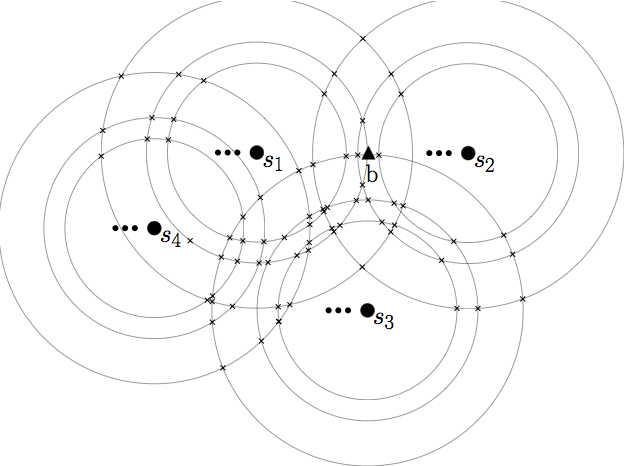 Finding optimum duration
Use parametric search of Megiddo + improvements by Cole
Use AKS sorting networks to sort the vertices between disks. This is the generic algorithm  generating critical durations τ
Use previous algorithm as an oracle to determine if τ is too small/large
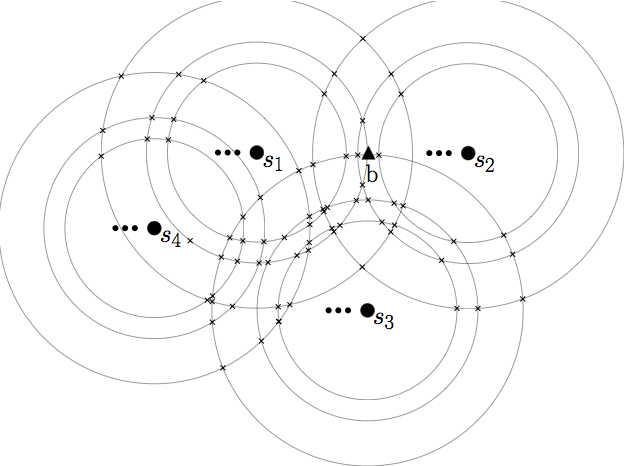 Finding 3-Level Trees is NP-Hard
Hard even in the case of finite data transmission (no issue of maximizing lifetime). 
Maximum distance to which sensor can transmit data of x sensors:
dx = x−(1/ α) , for some 2 ≤ α ≤ 4
Decision Problem:
Given a set of sensors S and a location of the base-station BS, does there exist a transmission protocol (with arbitrarily many levels) enabling all sensors to transmit their data to BS.
Reduction from 3-PARTITION Problem:
Given a set of integers a1, . . . ,a3n, where each ai is between B/2 and B/4 for B = Σ ai/n = O(1), decide if it is possible to split them into n groups of 3 so that the sum of the integers in every group is the same.
Construction
For an instance of 3-PARTITION, place 3 types of sensors:
n clusterheads (c) at distance dB+1 to the left of BS
3n elements (i) on semicircle of radius dB/2 around c away from BS (close to the horizontal line)
ai−1 atoms (si) at distance d1 on ray from c through i where
B/4 ≤ ai ≤ B/2
Solution for Decision Problem (if there exists a tree) 
↕
Solution for 3-PARTITION (partition element sensors into groups of 3 transmitting to same clusterhead)
Proof
Idea: elements i grouped according to solution of 3-PARTITION
Forward: 3-PARTITION implies 3-Level Tree
Elements in each group transmit to one clusterhead
Backward: 3-Level tree implies 3-PARTITION
Atoms must transmit to elements 
Elements cannot transmit directly to BS, since
dB+1 + dB/2 > dB/4, 
Hence, elements must transmit to c
Elements must be split evenly among clusterheads, since no clusterhead can transmit more than B+1 sensors